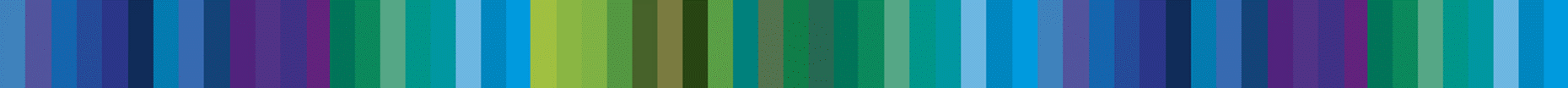 PflegschaftsabendJg. 9 – 13 Herzlich Willkommen!
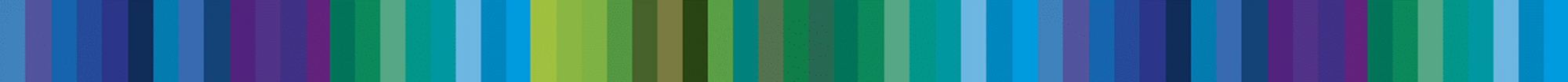 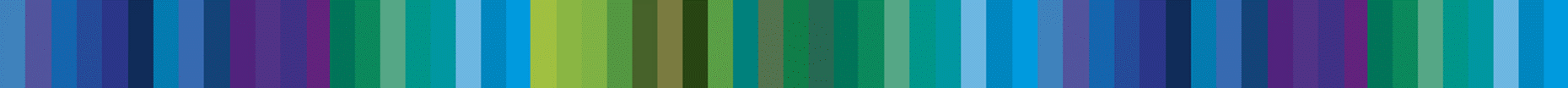 Studien- und Berufsorientierung
An der Gesamtschule Lohmar
Matthias Gallasch (StuBO)
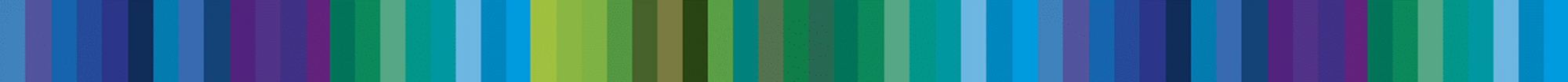 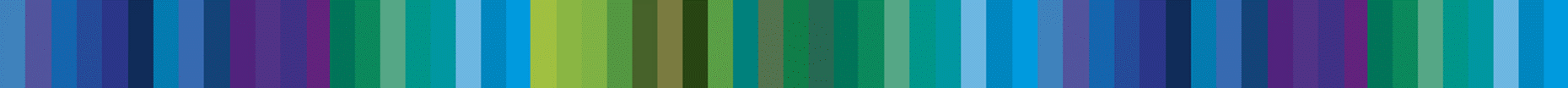 Unser Team an der GE Lohmar:
Studien- und Berufswahlkoordination: Matthias Gallasch
Betreuung der Stufen 6-Q2 in der Koordination und Terminplanung
M.gallasch@gesamtschule-lohmar.de

Ansprechpartner JG 7 und 8: Silke Scholl, Daniel Schmitt (und Matthias Gallasch)
S.scholl@gesamtschule-lohmar.de
D.schmitt@gesamtschule-lohmar.de

Ansprechpartner JG 9: Sonja Rödder (und Matthias Gallasch)
S.roedder@gesamtschule-lohmar.de

Ansprechpartner JG 10: Thorsten Borgard (und Matthias Gallasch)
T.borgard@gesamtschule-lohmar.de

Ansprechpartner Oberstufe: Torsten Schäfer (und Matthias Gallasch)
T.schaefer@gesamtschule-lohmar.de

Abteilungsleitung II (JG 8-10): Jessika Zahn
J.zahn@gesamtschule-lohmar.de
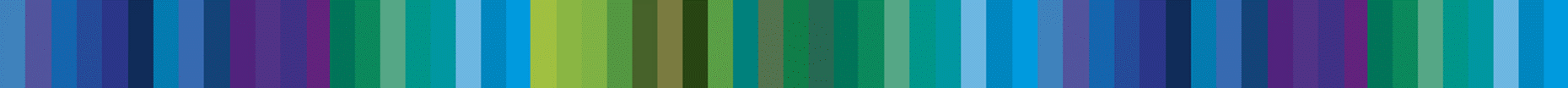 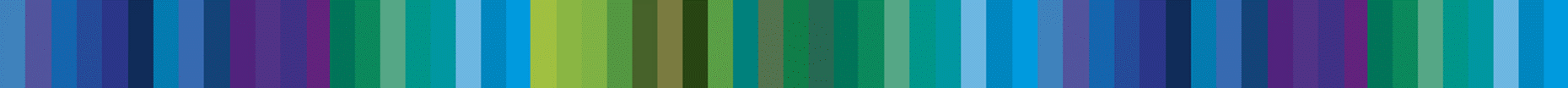 Externe Partner für die SEK I:
Berufsberatung für die Sekundarstufe I:
Frau Hansmann (i.d.R.: freitags in der Schule)
Frau Ohles (i.d.R.: freitags in der Schule)

Berufseinstiegsbegleiter (BerEB):
Herr Adrian (i.d.R.: montags und mittwochs in der Schule)

Jugendberufshilfe:
Frau Basler (auf Anfrage in der Schule)
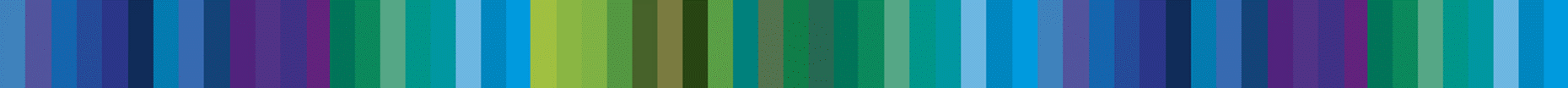 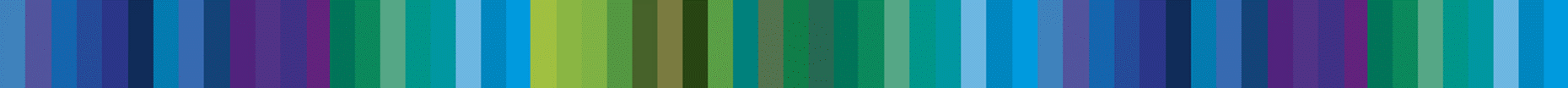 Externe Partner für die SEK II:
Berufsberatung für die Sekundarstufe II:
Frau Kewitz (an ausgewählten Dienstagen in der Schule), Terminvergabe über m.gallasch@gesamtschule-lohmar.de


Jugendberufshilfe:
Frau Basler, Terminvergabe über m.gallasch@gesamtschule-lohmar.de
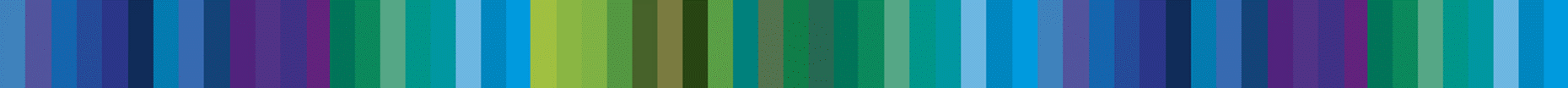 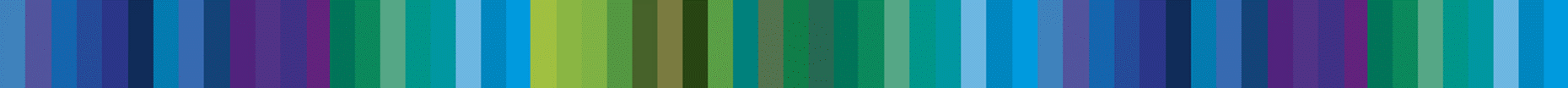 BO-Elemente in Jahrgang 9:
Freiwillige Teilnahme am Girls and Boys Day
Teilnahme aller Schüler*innen am Projekt Berufsorientierung => Erkennen von persönlichen Interessen und Stärken unter der Mitarbeit der Berufsberaterinnen
Durchführung eines Bewerbungstrainings zum ersten Praktikum mit externen Partnern
Durchführung eines 2-wöchigen Betriebspraktikums vor den Osterferien
Durchführung eines Speeddatings zum Kennenlernen lokaler Betriebe und Berufsfelder
Kennenlernen und Üben der regionalen Ausbildungsplatzsuche im Internet 
Durchführung von Zukunftskonferenzen
Regelmäßige Berufsberatung durch die Agentur für Arbeit
Informationen und Beratung durch die Jugendberufshilfe (auf Anfrage)
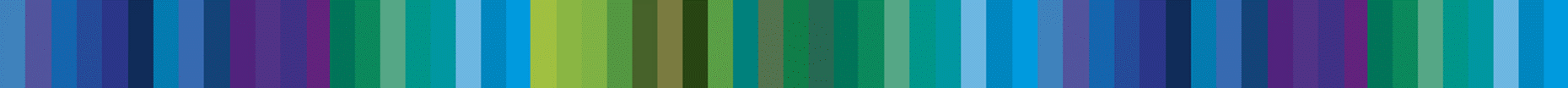 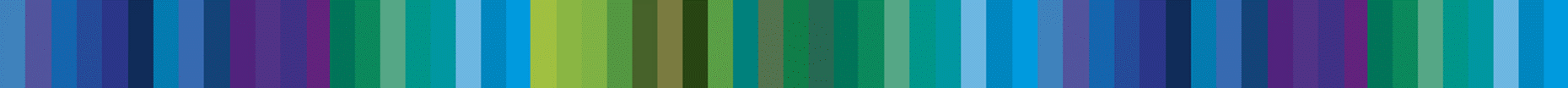 BO-Elemente in Jahrgang 10:
Teilnahme aller Schüler*innen am Projekt Berufsorientierung => Erkennen von persönlichen Interessen und Stärken unter der Mitarbeit der Berufsberaterin
Durchführung eines 2-wöchigen Betriebspraktikums vor den Herbstferien
Regelmäßige Information der Schüler*innen über freie Ausbildungsplätze
Hilfe bei der Ausbildungsplatzsuche sowie beim Übergang der Schüler*innen zum Berufskolleg
Hilfe bei der Vorbereitung auf die Oberstufe
Koordinierung des Übergangs von Schule zum Berufskolleg oder in die Oberstufe
Regelmäßige Berufsberatung durch die Agentur für Arbeit
Informationen und Beratung durch die Jugendberufshilfe (Auf Anfrage)
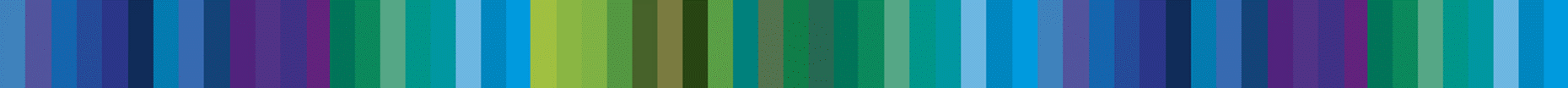 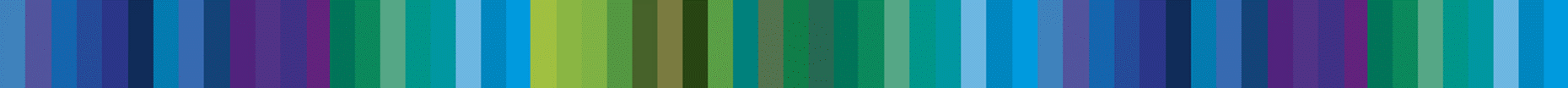 BO-Elemente im Jahrgang EF:
Sichtung der Berufselemente der SEK I => Standort-bestimmung
Workshop zur Selbsterkundung
Kennenlernen der Berufsberaterin für die SEK II
Stufenfahrt nach Koblenz mit Schwerpunkt Studien- und Berufsorientierung inklusive Universitätsbesuch (2. Themen- und Fahrtenwoche)
Freiwillige Teilnahme der Schüler*innen am Girls and Boys Day
Impulsvorträge zu verschiedenen Berufsfeldern
Freiwilliges, zusätzliches Praktikum auf Antrag bei den BLs/ALIII
Teilnahme am Speeddating
Hilfe bei der Ausbildungssuche
Hilfe bei der Studienplatzsuche
Durchführung eines 2-wöchigen Sozialpraktikums vor den Sommerferien
Regelmäßige Beratung durch die Agentur für Arbeit
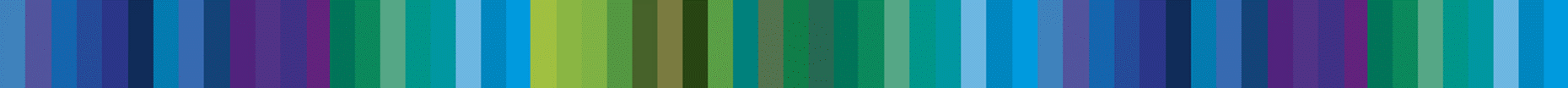 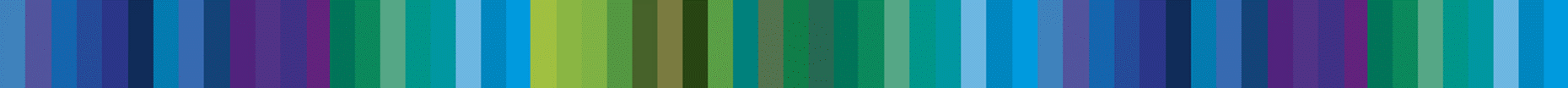 BO-Elemente in Jahrgang Q1:
Workshop zur Stärkung der Entscheidungskompetenz Teil 1
Die Verwendung von Check-U als Einschätzungstool der eigenen Fähigkeiten
Workshop zur Stärkung der Entscheidungskompetenz Teil 2
Teilnahme an den Tagen der Studienorientierung der umliegenden Universitäten
Impulsvorträge zu verschiedenen Berufsfeldern
Teilnahme am Speeddating
Freiwilliges, zusätzliches Praktikum auf Antrag bei den BLs/ALIII
Freiwillige Teilnahme der Schüler*innen am Girls and Boys Day
Hilfe bei der Ausbildungssuche
Hilfe bei der Studienplatzsuche
Regelmäßige Beratung durch die Agentur für Arbeit
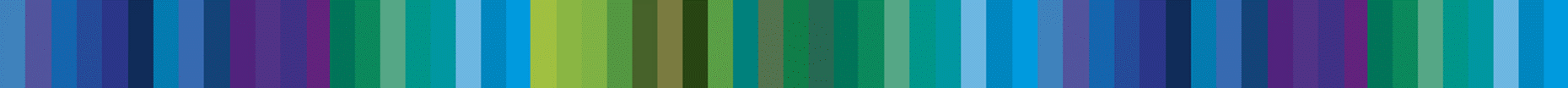 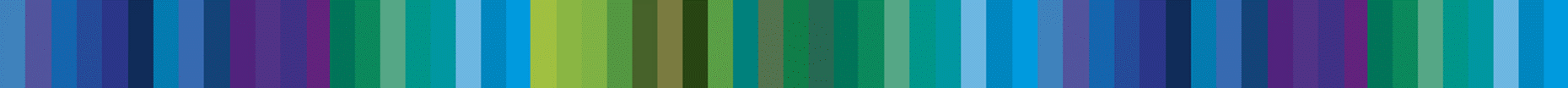 BO-Elemente in Jahrgang Q2:
Informationsveranstaltung: „Wege nach dem Abitur“
Informationsveranstaltung: „Zulassungsverfahren an Universitäten“
Teilnahme an den Tagen der Studienorientierung der umliegenden Universitäten
Impulsvorträge zu verschiedenen Berufsfeldern
Teilnahme am Speeddating
Freiwilliges, zusätzliches Praktikum auf Antrag bei den BLs/ALIII
freiwillige Teilnahme der Schüler*innen am Girls and Boys Day
Hilfe bei der Ausbildungssuche
Hilfe bei der Studienplatzsuche
Regelmäßige Beratung durch die Agentur für Arbeit
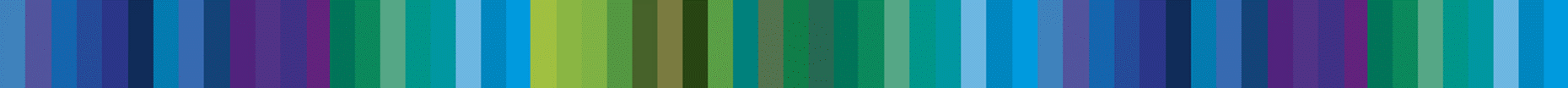 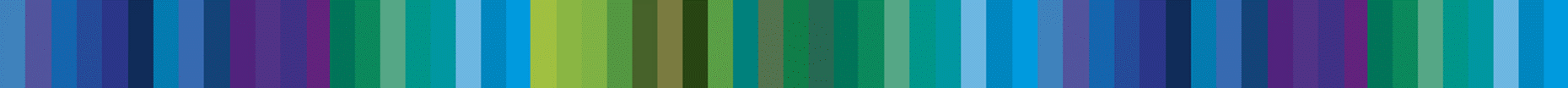 Anstehende Termine und Informationen:
Alle Termine finden Sie auf dem Informationsbrief zur Studien- und Berufsorientierung in der SEK II
Alle wichtigen Informationen rund um die Studien- und Berufsorientierung sind auf der Homepage zu finden:
Gesamtschule Lohmar :: Studien- und Berufsorientierung (gesamtschule-lohmar.de)

Link 1: Tage der offenen Türen bei Berufskollegs und Universitäten
Link 2: Ausbildungsbörse – Offene Stellen in Lohmar und Umgebung
Link 3: Informationsschreiben, Formulare und Bescheinigungen
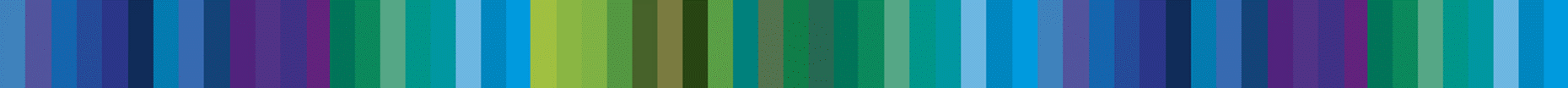 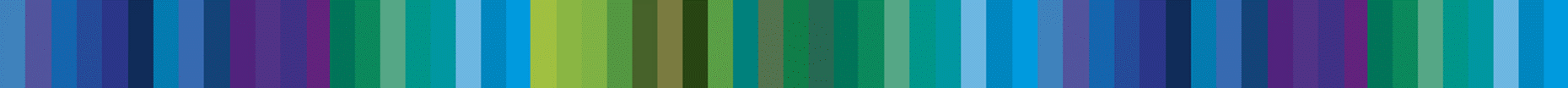 Für Fragen und Anregungen steht Ihnen das BO Team gerne zur Verfügung:
berufsorientierung@gesamtschule-lohmar.de
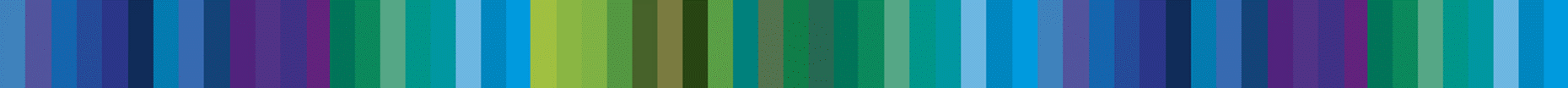 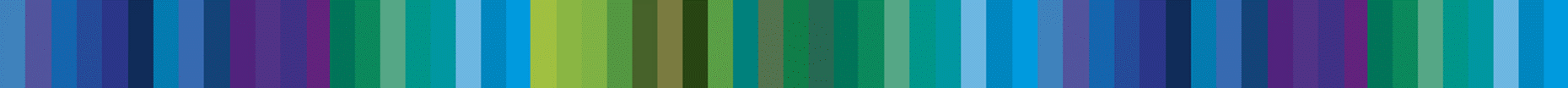 Es folgt die Vorstellung von Frau Basler, der Jugendberufshilfe der Stadt Lohmar
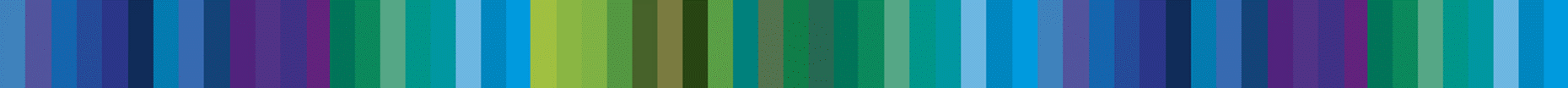 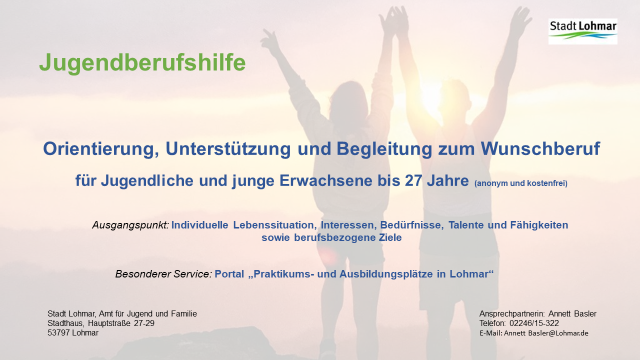 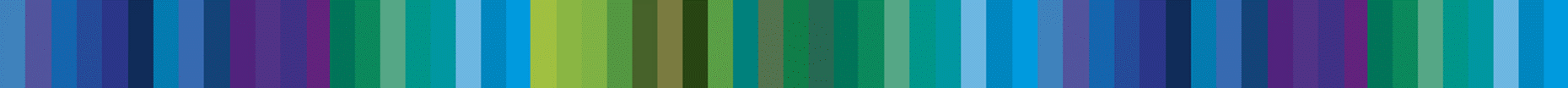 Es folgt die Vorstellung von Frau Hansmann, unserer Berufsberaterinnen der Agentur für Arbeit aus Siegburg für die SEK I
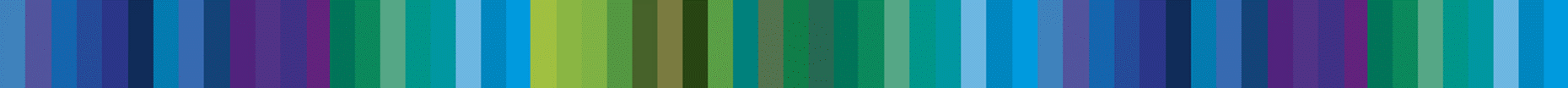 Berufsberaterin Agentur für Arbeit  Siegburg in Zusammenarbeit mit der Schule
Erfolgreiche Wege nach Klasse 10 (Schule/Ausbildung)
[Speaker Notes: Möchten Sie das Logo ändern?
Gehen Sie bitte wie folgt vor:
Menü-Reiter [ > Bild/Logo einfügen > Logoauswahl (Pulldown-Menü)]
(Bitte nicht über „Bild ändern“, nicht über „Einfügen“.]
Was bietet die Berufsberatung
Berufliche Orientierung aller Schüler*innen über Unterricht / Einzelberatung

individuelle Einzelberatung für einen erfolgreichen Weg nach Klasse 10

 Informationen über Berufe/Weiterführende Schulen

ca.5000 offene Ausbildungsstellen jährlich
Entscheidung bestimmt die ZukunftNeue Erfahrungen und Möglichkeiten
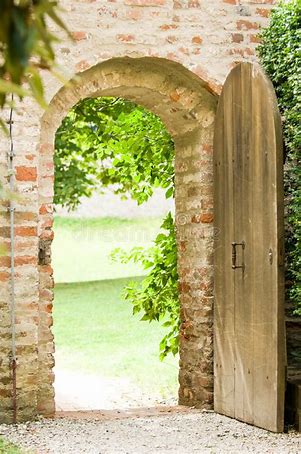 Was hat Ihre Berufswahl beeinflusst ?
Informationen über Berufe ( Filme, Broschüren, Messen)
Gespräche mit Eltern / Verwandten
Gespräche mit Lehrern, Berufsberatern, Mentoren
Zufall
Welche Wege gibt es nach Klasse 10?
Weiter zur Schule
Ausbildung
Duale Ausbildung
z.B. Kauf-mann/-frau für Büro-management
Doppel-qualifikation möglich (Ausbildung und „Fachabi“)
Schulische Ausbildung
z.B. Pflege-fachmann/-frau, Physio-therapeut/in, Erzieher/in/ Chemisch-technischer Assistent
Berufskolleg       

z.B. Erwerb  
aller Schulabschlüsse
mit berufsfachlicher Ausrichtung
Gymnasiale Oberstufe
Berufliches Gymnasium
Gesamt-schule
Gymnasium
Berufskollegs Rhein-Sieg-Kreis
Berufskolleg des Rhein- Sieg-Kreises in Siegburg
     (Außenstellen in Eitorf, Bad Honnef und Neunkirchen-Seelscheid)     Berufsfeld: Wirtschaft und Verwaltung, Höhere Handelsschule,
     Wirtschaftsgymnasium		
Carl- Reuther-Berufskolleg in HennefBerufsfelder: Farbe/Raumgestaltung, Bau- und Holztechnik, Elektrotechnik, Metalltechnik, IT-Technik, Ingenieurwesen, Ernährung und Hauswirtschaft                                                     schulische Ausbildung: Informationstechnischer Assistent (ITA) und Assistent Ernährung und Versorgung (Service), Berufliches Gymnasium Elektrotechnik, Ingenieurwesen
Georg-Kerschensteiner-Berufskolleg in TroisdorfBerufsfelder: Gesundheit/Erziehung und Soziales, Körperpflege, Metalltechnik, Fahrzeugtechnik                                                      schulische Ausbildung: Kinderpfleger, Sozialassistent, Erzieher, Berufliches Gymnasium Gesundheit
Studieren über eine Ausbildung
Studium
Fachbezogenes Studium
FOS 12B
1 Jahr
WeiterbildungMeisterTechniker
Betriebswirt
Mindestens 3 Jahre Berufs-erfahrung
Ausbildung 2-3,5 Jahre
© Bundesagentur für Arbeit
[Speaker Notes: Nutzungshinweise zur Kapitelfolie – ohne Bild:

Die Kapitelfolie trennt das aktuelle Kapitel vom Rest und gibt eine kurze Inhaltsübersicht


Satzspiegel:
Fängt tiefer an als die Inhaltsfolien. Stand siehe Vorlage.
Die Kapitelüberschrift fängt am linken Satzspiegelrand an und hat einen roten Unterstrich, der über die volle Satzspiegelbreite geht. Der Strich ist immer an der gleichen Position, während die Überschrift bei Zweizeiligkeit nach oben wandert.
Darunter findet sich eine prägnante Zusammenfassung des Kapitels. Sie steht horizontal versetzt zur Überschrift auf Höhe des roten Kopfbalkens.

Überschrift: 
Typografie (im Textrahmen bereits voreingestellt): Arial Fett -- 24pt -- Schwarz -- 1 bis 2 Zeilen, vertikal von unten beginnend -- Zeilenabstand: 0,9 – linksbündig
Nummerierung mit Zahl (arabische Ziffer) gefolgt von einer Klammer. Farbe: Grau (R173 – G173 – B173) 
Einstellen unter: [Menü > Format > Nummerierung und Aufz. > Nummerierung >> Starten bei ... (Zahl eingeben)]
Linie: 1,5pt -- BA-Rot

Text Zusammenfassung
Typografie (im Textrahmen bereits voreingestellt): Arial -- 20pt -- Schwarz -- Zeilenabstand: 0,9 -- Absatzabstand: 0,5 – linksbündig

Fußzeile
Neues Kapitel beachten: Die erste (schwarze) Zahl gibt den Kapitel (-standort) der Folie an, die zweite (graue) Zahl orientiert bezüglich der Gesamtzahl der Kapitel. Die Kapitelangabe strukturiert die Präsentation. Sie kann auch entfallen – beispielsweise bei geringem Umfang.]
Überbrückungsmöglichkeiten
Freiwilligendienst
Bundesfreiwilligendienst (BFD)- Freiwilliges Soziales Jahr (FSJ)                        - Freiwilliges  Ökologisches Jahr (FÖJ)       	
Berufsvorbereitende Bildungsmaßnahmen (BVB)
Vorausbildung im Betrieb (EQ)
Wege nach der Schule Mai 2017, © Bundesagentur für Arbeit
Wichtige Infos zum Schulbesuch in NRW
Bis zum 18. Lebensjahr Berufsschulpflicht ( am Berufskolleg ) 
Anmeldezeitraum ab dem 27.01.2024
Anmeldung über www.schueleranmeldung.de im Rhein-Sieg-Kreis/ Bergisch-Gladbach/ Köln
Wichtige Messen
Erreichbarkeit der Berufsberatung
Terminvereinbarung für eine telefonische/persönliche Beratung:
02241/300-552
08 00 45555 00 (Service Hotline)

per Email: 
Helga.Hansmann2@arbeitsagentur.de
Siegburg.Berufsberatung@arbeitsagentur.de
Vision
Wähle einen Beruf, den du liebst und du brauchst keinen Tag in deinem Leben mehr zu arbeiten.

(Konfuzius)
© Bundesagentur für Arbeit
Abschluss
Vielen Dank für Ihre Aufmerksamkeit,  über eine weitere Zusammenarbeit würde ich mich sehr freuen.

Ihre Berufsberaterin Helga Hansmann
, © Bundesagentur für Arbeit
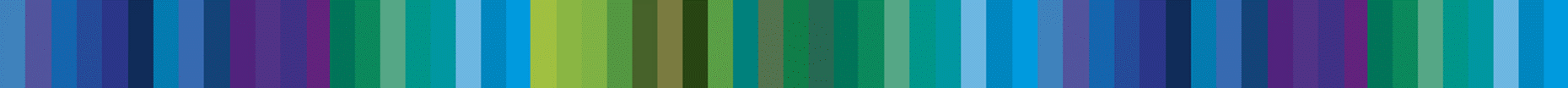 Es folgt die Vorstellung von Frau Kewitz, unserer Berufsberaterinnen der Agentur für Arbeit aus Siegburg für die SEK II
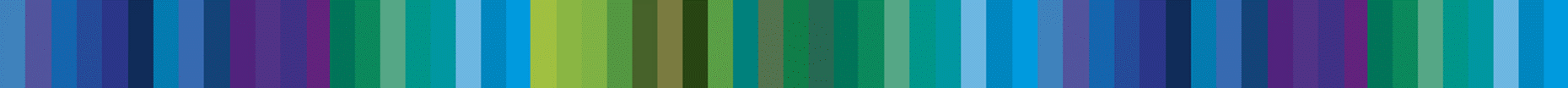 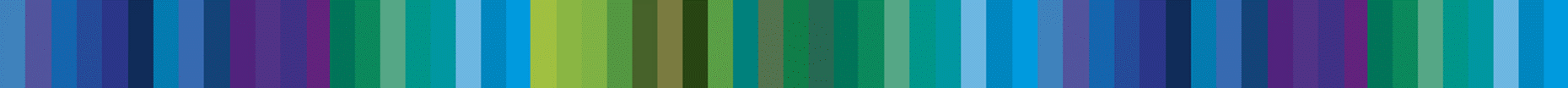 Inhalte und Terminvergabe
- Ansprechpartnerin für Schüler:innen, die das Abitur oder die Fachhochschulreife anstreben. - Hilfe bei der Suche nach einem Ausbildungs- oder Studienplatz- Informationen über Möglichkeiten nach der Ausbildung oder dem Studium - Beratungen sind in der Schule oder in der Agentur für Arbeit möglichIn der Schule: An ausgewählten Dienstagen, Terminvergabe über m.gallasch@gesamtschule-lohmar.de- Beratungstermin vor Ort: 	Tel.: 0800 4 5555 00 (kostenlos) 	Webseite: www.berufsberatung-bonn.de/kontak
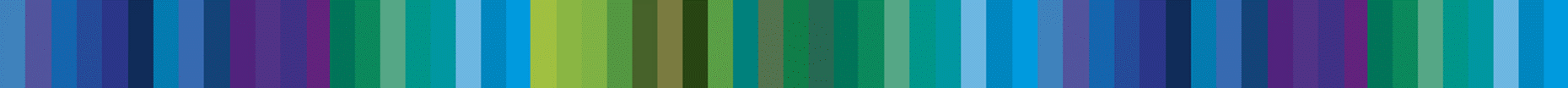 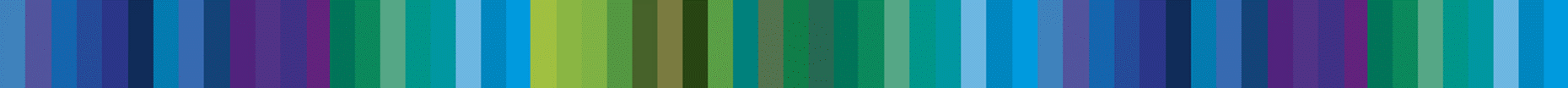 Gibt es Fragen rund um die Studien- und Berufsorientierung?
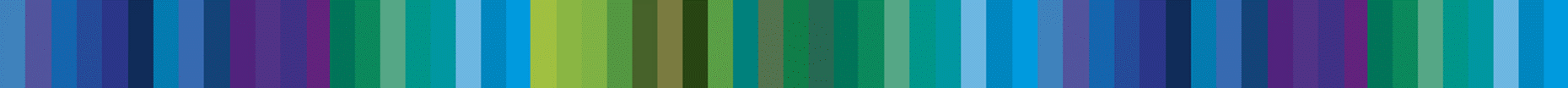 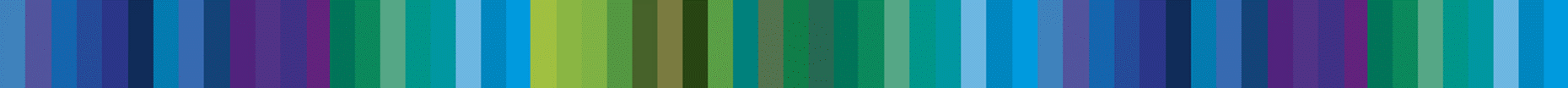 Danke für Ihre Aufmerksamkeit
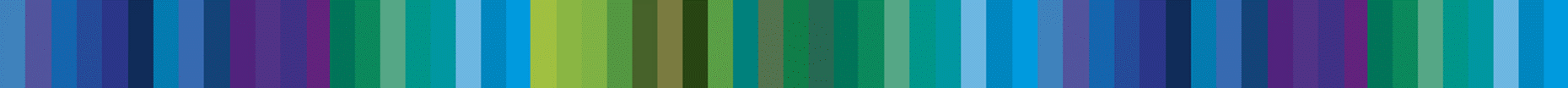